UCAS presentationEntry 2021
Lindsey Skelly
Careers Leader
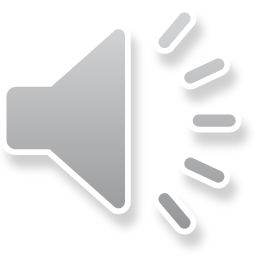 I aim to provide
An overview of the careers support available at York College
A step by step guide to the UCAS process
An understanding of THE UCAS HUB
A timeline of events and key dates
Answers to questions you may have
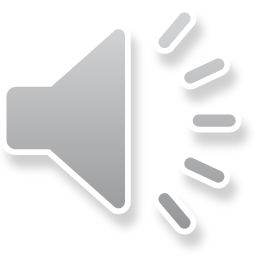 Careers guidance in York College
Careers information, advice and guidance is embedded across the curriculum at York College
1:1 Personal Guidance is available;
Provided by qualified careers advisers, it is confidential, impartial advice to meet your needs
Currently new systems are being developed to offer appointments from September, in the meantime
Email careers@yorkcollege.ac.uk
A careers adviser will respond and help you with your plans
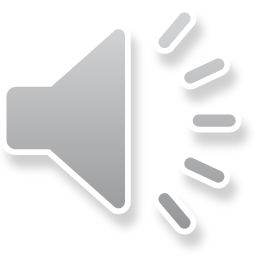 How can we help you with UCAS ?
Support is offered throughout the year during tutorial time or via careers guidance meetings
All students will receive personalised support
If you change your mind, have a wobble about choices or suddenly decide a whole different plan, we can help!
Information about our service and helpful links are available on our web pages http://www.yorkcollege.ac.uk/student-life/622-careers.html
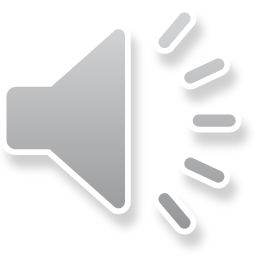 Where to start?
If you have any ideas about HE courses you might want to study, it’s worth doing a bit of research now.
Check entry requirements for any courses you're thinking about 
Universities and colleges may also list entry requirements using Tariff points. Find out more about the Tariff
Compare course content – even courses with identical titles can vary 
Don’t worry – you don’t need to decide now! But you need to start thinking about what you want so, in the meantime, find details about what’s involved and how it all works on ucas.com.
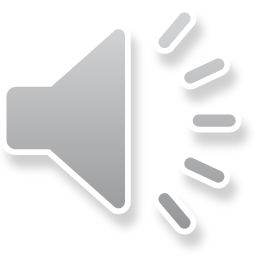 Step-by-step
Go on line to ucas.com. 
Register with Apply to get started
The ‘Buzzword’ which links students to the college for support and tracking is Minster2021 
Once registered UCAS will keep in touch with you via e mail
Please remember that the final date for most applications to be submitted to UCAS is 15 January 2021 but college request October half-term as a deadline to ensure we can get all applications checked and all references uploaded in good time
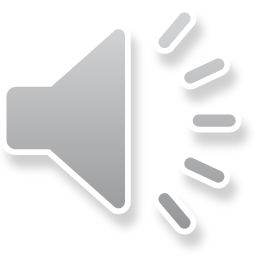 UCAS.com
Lets look at this video to see how you complete the application
https://www.ucas.com/undergraduate/applying-university/filling-your-ucas-undergraduate-application
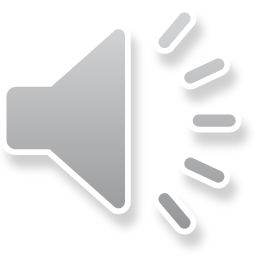 Where to get help
ucas.com.
York College careers guidance careers@yorkcollege.ac.uk
Progress tutors
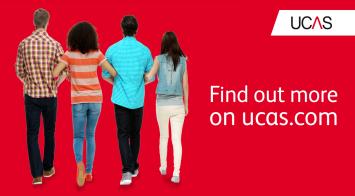 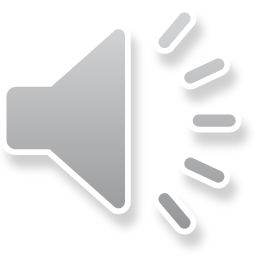 Personal Statement
Your personal statement is an important part of the UCAS application. It’s your chance to describe your ambitions, skills, and experience to university and college admissions staff
https://www.ucas.com/undergraduate/applying-university/how-write-ucas-undergraduate-personal-statement
UCAS' personal statement tool
This tool is designed to help you think about what to include in your personal statement, and how to structure it. It also counts how many characters you’ve used. 
It doesn’t save your work, so it’s important you copy, paste, and save your work regularly
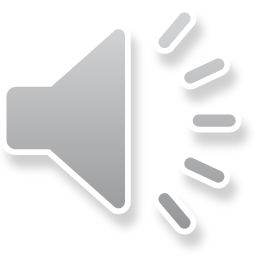 The UCAS HUB
What is it?
With your very own UCAS Hub,  you can plan your next steps.  https://www.ucas.com/what-are-my-options/create-your-ucas-hub-today
UCAS have created lots of handy tools in the hub to help you !
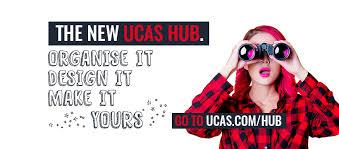 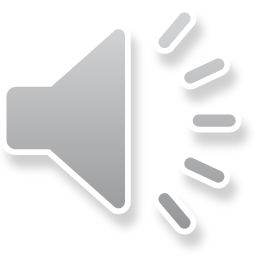 2021 Entry UCAS timeline
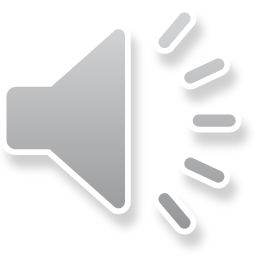 How you can help yourself
Start your UCAS application form  today ucas.com. 
Use THE HUB https://www.ucas.com/what-are-my-options/create-your-ucas-hub-today
Use the support available and e mail for help careers@yorkcollege.ac.uk 
Make use of university virtual open days over the summer 
Be brave and try the new ways to access information on line and virtually.
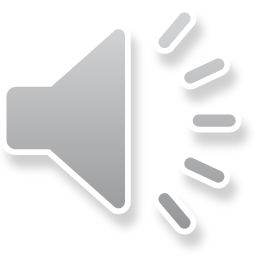 Thank you
Any questions?
careers@yorkcollege.ac.uk

Facebook :York College Careers Guidance
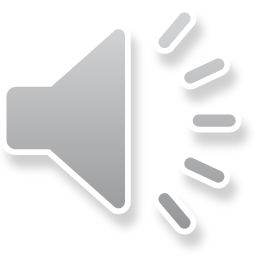